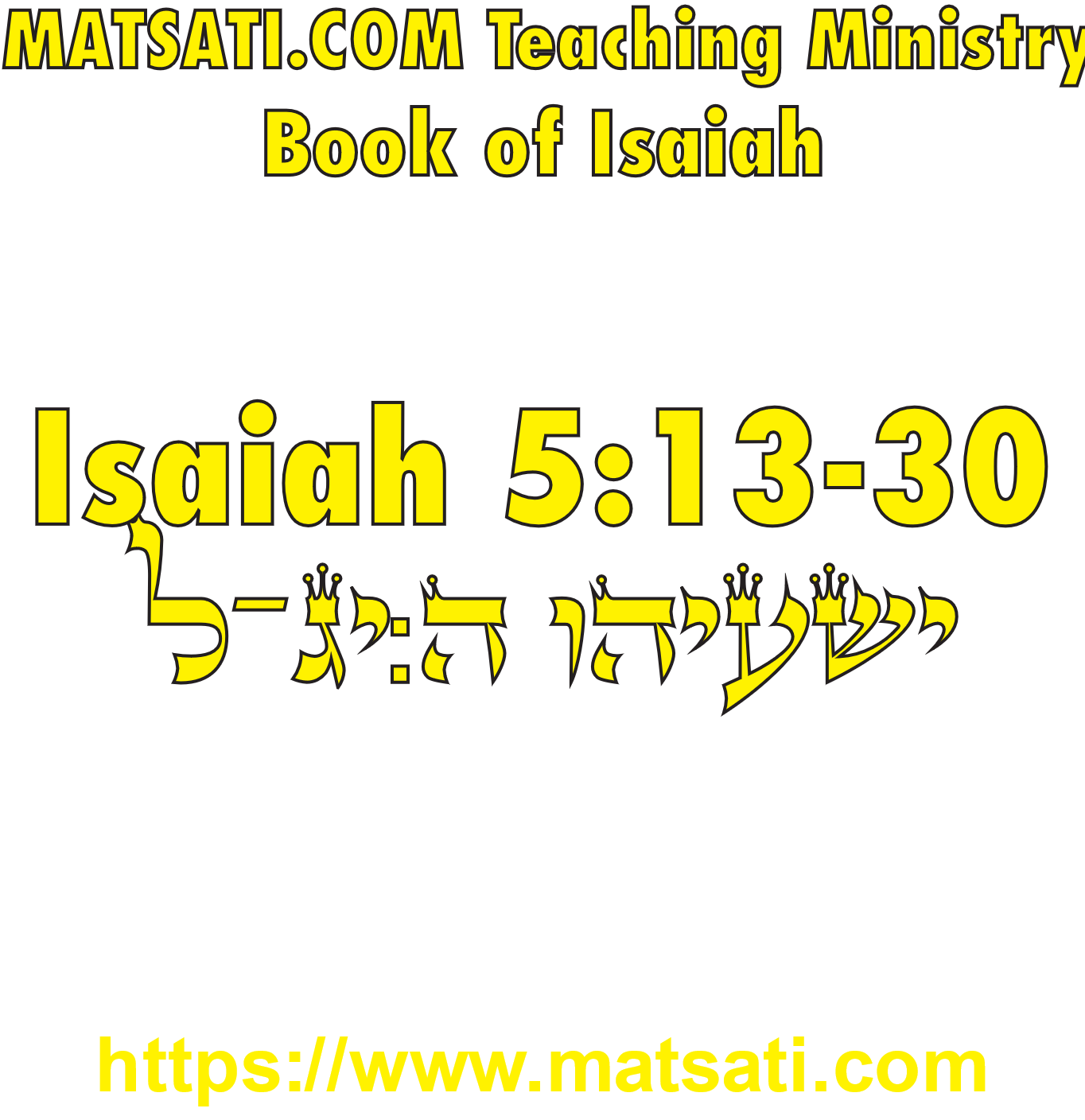 Isaiah / ישעיה
http://www.matsati.com
ספר ישעיה פרק ה
﻿יג   לָכֵן גָּלָה עַמִּי מִבְּלִי-דָעַת וּכְבוֹדוֹ מְתֵי רָעָב וַהֲמוֹנוֹ צִחֵה צָמָא: יד   לָכֵן הִרְחִיבָה שְּׁאוֹל נַפְשָׁהּ וּפָעֲרָה פִיהָ לִבְלִי-חֹק וְיָרַד הֲדָרָהּ וַהֲמוֹנָהּ וּשְׁאוֹנָהּ וְעָלֵז בָּהּ: טו   וַיִּשַּׁח אָדָם וַיִּשְׁפַּל-אִישׁ וְעֵינֵי גְבֹהִים תִּשְׁפַּלְנָה: טז   וַיִּגְבַּהּ יְהֹוָה צְבָאוֹת בַּמִּשְׁפָּט וְהָאֵל הַקָּדוֹשׁ נִקְדָּשׁ בִּצְדָקָה: יז   וְרָעוּ כְבָשִֹים כְּדָבְרָם וְחָרְבוֹת מֵחִים גָּרִים יֹאכֵלוּ: יח   הוֹי מֹשְׁכֵי הֶעָוֹן בְּחַבְלֵי הַשָּׁוְא וְכַעֲבוֹת הָעֲגָלָה חַטָּאָה: יט   הָאֹמְרִים יְמַהֵר | יָחִישָׁה מַעֲשֵֹהוּ לְמַעַן נִרְאֶה וְתִקְרַב וְתָבוֹאָה עֲצַת קְדוֹשׁ יִשְֹרָאֵל וְנֵדָעָה:
Isaiah / ישעיה
http://www.matsati.com
ספר ישעיה פרק ה
﻿כ   הוֹי הָאֹמְרִים לָרַע טוֹב וְלַטּוֹב רָע שָֹמִים חֹשֶׁךְ לְאוֹר וְאוֹר לְחֹשֶׁךְ שָֹמִים מַר לְמָתוֹק וּמָתוֹק לְמָר: כא   הוֹי חֲכָמִים בְּעֵינֵיהֶם וְנֶגֶד פְּנֵיהֶם נְבֹנִים: כב   הוֹי גִּבּוֹרִים לִשְׁתּוֹת יָיִן וְאַנְשֵׁי-חַיִל לִמְסֹךְ שֵׁכָר: כג   מַצְדִּיקֵי רָשָׁע עֵקֶב שֹׁחַד וְצִדְקַת צַדִּיקִים יָסִירוּ מִמֶּנּוּ: כד   לָכֵן כֶּאֱכֹל קַשׁ לְשׁוֹן אֵשׁ וַחֲשַׁשׁ לֶהָבָה יִרְפֶּה שָׁרְשָׁם כַּמָּק יִהְיֶה וּפִרְחָם כָּאָבָק יַּעֲלֶה כִּי מָאֲסוּ אֵת תּוֹרַת יְהֹוָה צְבָאוֹת וְאֵת אִמְרַת קְדוֹשׁ-יִשְֹרָאֵל נִאֵצוּ: כה   עַל-כֵּן חָרָה אַף-יְהֹוָה בְּעַמּוֹ וַיֵּט יָדוֹ עָלָיו וַיַּכֵּהוּ וַיִּרְגְּזוּ הֶהָרִים וַתְּהִי נִבְלָתָם כַּסּוּחָה בְּקֶרֶב חוּצוֹת בְּכָל-זֹאת לֹא-שָׁב אַפּוֹ וְעוֹד יָדוֹ נְטוּיָה: כו   וְנָשָֹא-נֵס לַגּוֹיִם מֵרָחוֹק וְשָׁרַק לוֹ מִקְצֵה הָאָרֶץ וְהִנֵּה מְהֵרָה קַל יָבוֹא: כז   אֵין-עָיֵף וְאֵין-כּוֹשֵׁל בּוֹ לֹא יָנוּם וְלֹא יִישָׁן וְלֹא נִפְתַּח אֵזוֹר חֲלָצָיו וְלֹא נִתַּק שְֹרוֹךְ נְעָלָיו: כח   אֲשֶׁר חִצָּיו שְׁנוּנִים וְכָל-קַשְּׁתֹתָיו דְּרֻכוֹת פַּרְסוֹת סוּסָיו כַּצַּר נֶחְשָׁבוּ וְגַלְגִּלָּיו כַּסּוּפָה: כט   שְׁאָגָה לוֹ כַּלָּבִיא וִשְׁאַג [יִשְׁאַג] כַּכְּפִירִים וְיִנְהֹם וְיֹאחֵז טֶרֶף וְיַפְלִיט וְאֵין מַצִּיל: ל   וְיִנְהֹם עָלָיו בַּיּוֹם הַהוּא כְּנַהֲמַת-יָם וְנִבַּט לָאָרֶץ וְהִנֵּה-חשֶׁךְ צַר וָאוֹר חָשַׁךְ בַּעֲרִיפֶיהָ:
Isaiah / ישעיה
http://www.matsati.com
Mishnah Pirkei Avot 2:16
He [Rabbi Tarfon] used to say: It is not your duty to finish the work, but neither are you at liberty to neglect it; If you have studied much Torah, you shall be given much reward. Faithful is your employer to pay you the reward of your labor; And know that the grant of reward unto the righteous is in the age to come.
Isaiah / ישעיה
http://www.matsati.com
ספר קהלת פרק ד-ה
טז  שְׁמֹ֣ר רַגְלֶיךָ כַּאֲשֶׁ֤ר תֵּלֵךְ֙ אֶל־בֵּ֣ית הָאֱלֹהִ֔ים וְקָר֣וֹב לִשְׁמֹ֔עַ מִתֵּ֥ת הַכְּסִילִ֖ים זָ֑בַח כִּֽי־אֵינָ֥ם יוֹדְעִ֖ים לַעֲשׂ֥וֹת רָֽע׃ א   אַל־תְּבַהֵ֨ל עַל־פִּ֜יךָ וְלִבְּךָ֧ אַל־יְמַהֵ֛ר לְהוֹצִ֥יא דָבָ֖ר לִפְנֵ֣י הָאֱלֹהִ֑ים כִּ֣י הָאֱלֹהִ֤ים בַּשָּׁמַ֙יִם֙ וְאַתָּ֣ה עַל־הָאָ֔רֶץ עַֽל־כֵּ֛ן יִהְי֥וּ דְבָרֶ֖יךָ מְעַטִּֽים׃ ב  כִּ֛י בָּ֥א הַחֲל֖וֹם בְּרֹ֣ב עִנְיָ֑ן וְק֥וֹל כְּסִ֖יל בְּרֹ֥ב דְּבָרִֽים׃

Ecclesiastes 5:1–3 
5:1 Guard your steps as you go to the house of God and draw near to listen rather than to offer the sacrifice of fools; for they do not know they are doing evil. 5:2 ﻿Do not be hasty in word or impulsive in thought to bring up a matter in the presence of God. For God is in heaven and you are on the earth; therefore let your words be few. 5:3 For the dream comes through much effort and the voice of a fool through many words. (KJV)
Isaiah / ישעיה
http://www.matsati.com
ספר ויקרא פרק י
א   וַיִּקְחוּ בְנֵי-אַהֲרֹן נָדָב וַאֲבִיהוּא אִישׁ מַחְתָּתוֹ וַיִּתְּנוּ בָהֵן אֵשׁ וַיָּשִֹימוּ עָלֶיהָ קְטֹרֶת וַיַּקְרִיבוּ לִפְנֵי יְהוָֹה אֵשׁ זָרָה אֲשֶׁר לֹא צִוָּה אֹתָם: ב   וַתֵּצֵא אֵשׁ מִלִּפְנֵי יְהוָֹה וַתֹּאכַל אוֹתָם וַיָּמֻתוּ לִפְנֵי יְהוָֹה: 

Vayikra / Leviticus 10:1-2
10:1 Aaron's sons Nadab and Abihu took their censers, put fire in them and added incense; and they offered unauthorized fire before the LORD, contrary to his command. 10:2 So fire came out from the presence of the LORD and consumed them, and they died before the LORD.
Isaiah / ישעיה
http://www.matsati.com
Rabbinic Literature
ספרות רבנית

Part 2
Isaiah / ישעיה
http://www.matsati.com
Targum Jonathan son of Uziel Isaiah 5:13-22
5:13 Therefore my people are gone into captivity unawares, and their honourable men have died through famine, and their multitude through dryness and thirst. 5:14 Therefore hell hath enlarged herself, and opened her mouth without measure, and their nobles, and their multitudes, and their tumultuous assemblies, and he that is strong among them, shall descend into it. 5:15 And the mean man shall be humbled, and the strength of the strong shall be weakened, and the eyes of the lofty shall be humbled. 5:16 And the Lord of hosts shall be mighty in judgment, and the holy God shall be sanctified in righteousness. 5:17 And the righteous shall be fed, as it is promised concerning them, and they shall multiply; and the substance of the ungodly shall the righteous possess. 5:18 Woe to them that begin to sin by little, drawing sins with the ropes of vanity, and they go on and increase until that they are strong, and their sins are as a cart-rope. 5:19 That say, When will He hasten and reveal His miracle, that we may see it: and let the counsel of the Holy One of Israel draw nigh and come, that we may know it! 5:20 Woe to them that say to the wicked who prosper in this world, Ye are good; and say to the meek, Ye are wicked. What, is it not so? When light cometh to the righteous, shall it not be dark with the wicked? And the words of the law shall be sweet to them that do them; but bitterness shall come to the wicked, and they shall know that in the end sin is bitter to them that commit it. 5:21 Woe unto them that are wise in their own eyes, and prudent in their own sight! 5:22 Woe unto them that are mighty to drink wine, and mighty lords of riches, to make themselves drunk with old wine.
Isaiah / ישעיה
http://www.matsati.com
Targum Jonathan son of Uziel Isaiah 5:23-30
5:23 Who justify the guilty in order to receive from him the mammon of falsehood, and wickedly take away the righteousness of the righteous from him. 5:24 Therefore they shall be devoured as stubble in the fire, and like dry hay in the flame; they are multiplying their strength, it shall be like an ulcer, and the money of their oppression, as the dust that flieth away: because they despised the law of the Lord of hosts, and rejected the WORD, the Holy One of Israel. 5:25 Therefore is the anger of the Lord of hosts mighty against His people, and He has lifted the stroke of His power upon them. When He smote them, then the mountains moved, and their carcases were cast out as dung into the midst of the streets. By all this they turn not away from their sins, that His fury may turn away from them; but until now their rebellion groweth stronger, and His stroke is again to take vengeance on them. 5:26 And He will lift up an ensign to the nations from far, and he will call him from the end of the earth: and, behold, a king with his army shall come swiftly, as light clouds. 5:27 None shall be weary nor stumble among them; none shall slumber nor sleep; neither shall the girdle of their loins be loosed, nor the latchet of their sandals be broken. 5:28 Whose arrows are sharp, and their bows bent, their horses’ hoofs strong like flint, and their wheels swift, behold, like a whirlwind. 5:29 His roaring shall be like a lion, and he shall roar like a young lion, yea, he shall roar, and lay hold of the prey, and shall carry it away safe, and none shall deliver it. 5:30 And in that time he shall roar against them like the roaring of the sea: so that if the wicked should seek support from the inhabitants of the earth, he will bring upon them oppression and destruction; but the righteous which shall be in that hour shall be protected on account of the evil. (TgJ)
Isaiah / ישעיה
http://www.matsati.com
Talmud Bavli Shabbat 119b
אָמַר רַבִּי אֲבָהוּ: לֹא חָרְבָה יְרוּשָׁלַיִם אֶלָּא בִּשְׁבִיל שֶׁבִּיטְּלוּ קְרִיאַת שְׁמַע שַׁחֲרִית וְעַרְבִית, שֶׁנֶּאֱמַר: ״הוֹי מַשְׁכִּימֵי בַבֹּקֶר שֵׁכָר יִרְדֹּפוּ וְגוֹ׳״, וּכְתִיב: ״וְהָיָה כִנּוֹר וָנֶבֶל תּוֹף וְחָלִיל וָיַיִן מִשְׁתֵּיהֶם וְאֵת פּוֹעַל ה׳ לֹא יַבִּיטוּ״, וּכְתִיב: ״לָכֵן גָּלָה עַמִּי מִבְּלִי דָעַת״.
The Gemara suggests additional reasons for the destruction of Jerusalem. Rabbi Abbahu said: Jerusalem was destroyed only because its citizens intentionally omitted recitation of Shema morning and evening, as it is stated: “Woe to those who rise early in the morning and pursue the drink and are aflame from wine until late in the evening” (Isaiah 5:11). And it is written in the continuation of that passage: “And their drinking parties have lyre and lute, drum and flute and wine, and they do not look upon the actions of God, and they do not see His hands’ creations” (Isaiah 5:12). This means that in the morning and evening, when the Jews should have been reciting Shema, they were drinking wine and liquor. And it is written in that passage: “Therefore My nation is being exiled for its ignorance; its honor will die of hunger and its multitudes will be parched with thirst” (Isaiah 5:13).
Isaiah / ישעיה
http://www.matsati.com
ספר דברים פרק ו
﻿ד   שְׁמַע יִשְֹרָאֵל יְהוָֹה אֱלֹהֵינוּ יְהוָֹה | אֶחָד: ה   וְאָהַבְתָּ אֵת יְהוָֹה אֱלֹהֶיךָ בְּכָל-לְבָבְךָ וּבְכָל-נַפְשְׁךָ וּבְכָל-מְאֹדֶךָ: ו   וְהָיוּ הַדְּבָרִים הָאֵלֶּה אֲשֶׁר אָנֹכִי מְצַוְּךָ הַיּוֹם עַל-לְבָבֶךָ: ז   וְשִׁנַּנְתָּם לְבָנֶיךָ וְדִבַּרְתָּ בָּם בְּשִׁבְתְּךָ בְּבֵיתֶךָ וּבְלֶכְתְּךָ בַדֶּרֶךְ וּבְשָׁכְבְּךָ וּבְקוּמֶךָ:

Devarim / Deuteronomy 6:4-7
6:4  Hear, O Israel: The LORD our God is one LORD: 6:5  And thou shalt love the LORD thy God with all thine heart, and with all thy soul, and with all thy might. 6:6  And these words, which I command thee this day, shall be in thine heart: 6:7  And thou shalt teach them diligently unto thy children, and shalt talk of them when thou sittest in thine house, and when thou walkest by the way, and when thou liest down, and when thou risest up. (KJV)
Isaiah / ישעיה
http://www.matsati.com
Matthew 22:35-40
22:35  Then one of them, which was a lawyer, asked him a question, tempting him, and saying, 22:36  Master, which is the great commandment in the law? 22:37  Jesus said unto him, Thou shalt love the Lord thy God with all thy heart, and with all thy soul, and with all thy mind. 22:38  This is the first and great commandment. 22:39  And the second is like unto it, Thou shalt love thy neighbour as thyself. 22:40  On these two commandments hang all the law and the prophets. (KJV) 

Luke 10:25-28
10:25  And, behold, a certain lawyer stood up, and tempted him, saying, Master, what shall I do to inherit eternal life? 10:26  He said unto him, What is written in the law? how readest thou? 10:27  And he answering said, Thou shalt love the Lord thy God with all thy heart, and with all thy soul, and with all thy strength, and with all thy mind; and thy neighbour as thyself. 10:28  And he said unto him, Thou hast answered right: this do, and thou shalt live. (KJV)
Isaiah / ישעיה
http://www.matsati.com
Talmud Bavli Sanhedrin 111a
(ישעיהו ה, יד) לכן הרחיבה שאול נפשה ופערה פיה לבלי חוק אמר ר"ל למי שמשייר אפי' חוק אחד א"ר יוחנן לא ניחא למרייהו דאמרת להו הכי אלא אפי' לא למד אלא חוק אחד

§ With regard to the verse: “Therefore, the netherworld has enlarged itself and opened its mouth without measure [livli ḥok]” (Isaiah 5:14), Reish Lakish says: It is referring to one who leaves even one statute [ḥok] unfulfilled; the netherworld expands for him. Rabbi Yoḥanan says: It is not satisfactory to God, their Master, that you said this about them, as according to Reish Lakish’s opinion most of the Jewish people would be doomed to Gehenna. Rather, even if one learned only one statute, he has a share in the World-to-Come, and “livli ḥok” means one who has learned no statutes at all.
Isaiah / ישעיה
http://www.matsati.com
Rashi on Isaiah 5:20 Part 1
האומרים לרע טוב. מקלסין לעכו"ם ורע בעיניהם לעבוד הקב"ה שהוא טוב:
Those who say of the evil that it is good They praise idolators [var. idolatry], but they consider it evil to worship the Holy One, blessed be He, Who is good.

Talmud Bavli Sotah 41b
וְאָמַר רַבִּי אֶלְעָזָר כׇּל אָדָם שֶׁיֵּשׁ בּוֹ חֲנוּפָּה נוֹפֵל בְּגֵיהִנָּם שֶׁנֶּאֱמַר הוֹי הָאוֹמְרִים לָרַע טוֹב וְלַטּוֹב רָע וְגוֹ׳ מָה כְּתִיב אַחֲרָיו לָכֵן כֶּאֱכֹל קַשׁ לְשׁוֹן אֵשׁ וַחֲשַׁשׁ לֶהָבָה יִרְפֶּה וְגוֹ׳

And Rabbi Elazar says: Any person who has flattery in him falls into Gehenna, as it is stated: “Woe to those who call evil good, and good evil” (Isaiah 5:20). What is written afterward? “Therefore, as the tongue of fire devours straw, and as the chaff is consumed by the flame” (Isaiah 5:24), meaning that the people described in the earlier verse will end up burning like straw in the fires of Gehenna.
Isaiah / ישעיה
http://www.matsati.com
Talmud Bavli Sotah 47b
מִשֶּׁרַבּוּ לוֹחֲשֵׁי לְחִישׁוֹת בַּדִּין רָבָה חֲרוֹן אַף בְּיִשְׂרָאֵל וְנִסְתַּלְּקָה הַשְּׁכִינָה מִשּׁוּם שֶׁנֶּאֱמַר בְּקֶרֶב אֱלֹהִים יִשְׁפֹּט מִשֶּׁרַבּוּ אַחֲרֵי בִצְעָם לִבָּם הֹלֵךְ רַבּוּ הָאוֹמְרִים לָרַע טוֹב וְלַטּוֹב רָע מִשֶּׁרַבּוּ הָאוֹמְרִים לָרַע טוֹב וְלַטּוֹב רָע רַבּוּ הוֹי הוֹי בָּעוֹלָם
From the time when those who whisper whisperings in judgment, advising judges surreptitiously, proliferated, fierce anger proliferated in Israel, and the Divine Presence departed, because it is stated: “God stands in the congregation of God; in the midst of the judges He judges” (Psalms 82:1). The Divine Presence that dwells among judges leaves if they judge improperly. From the time when those who are referred to in the verse: “Their heart goes after their covetousness” (Ezekiel 33:31), proliferated, “Those who say to evil good, and to good evil” (Isaiah 5:20) proliferated, i.e., those who treat wicked people as though they were righteous proliferated as a result. From the time when the fulfillment of the verse: “Those who say to evil good, and to good evil,” proliferated, the cry of: Woe, woe, proliferated in the world. There was an increase in troubles that cause people to cry out.
Isaiah / ישעיה
http://www.matsati.com
Isaiah 30:33 
30:33 Topheth has long been prepared; it has been made ready for the king. Its fire pit has been made deep and wide, with an abundance of fire and wood; the breath of the LORD, like a stream of burning sulfur, sets it ablaze. (NIV)
Isaiah / ישעיה
http://www.matsati.com
On my account, make ready, who,  are set before,
Isaiah 30:33 
30:33 For hell is made ready from eternity on account of their sins; yea, the eternal King hath prepared it deep and wide: a fiery pyre as of abundance of fuel burns in it: the WORD of the Lord, like an overwhelming torrent of brimstone, shall kindle it. (TgJ)
Isaiah / ישעיה
http://www.matsati.com
אִגֶּרֶת שָׁאוּל הַשְּׁנִיָּה אֶל הַקּוֹרִינְתִּים פרק א
כא  וֵאלֹהִים הוּא הַמְכוֹנֵן אוֹתָנוּ עִמָּכֶם בַּמָּשִׁיחַ. הוּא מָשַׁח אוֹתָנוּ, כב  וְהוּא אֲשֶׁר גַּם חָתַם אוֹתָנוּ בְּחוֹתָמוֹ וְשָׂם בְּלִבֵּנוּ אֶת הָעֵרָבוֹן שֶׁל הָרוּחַ.
2 Corinthians 1:21-22
1:21 Now he which stablisheth us with you in Christ, and hath anointed us, is God; 1:22 Who hath also sealed us, and given the earnest of the Spirit in our hearts. (KJV)

אִגֶּרֶת שָׁאוּל אֶל הָאֶפֶסִים פרק א
יג  וּבוֹ נַחֲלַתְכֶם גַּם אַתֶּם; שֶׁכֵּן בְּשָׁמְעֲכֶם אֶת דְּבַר הָאֱמֶת, אֶת בְּשׂוֹרַת יְשׁוּעַתְכֶם, וּבְהַאֲמִינְכֶם בּוֹ, נֶחְתַּמְתֶּם גַּם אַתֶּם בְּרוּחַ הַהַבְטָחָה, רוּחַ הַקֹּדֶשׁ, יד  אֲשֶׁר הִיא עֵרָבוֹן לְנַחֲלָתֵנוּ עַד לִפְדִיַּת הַקִּנְיָן, לִתְהִלַּת כְּבוֹדוֹ.
Ephesians 1:13-14
1:13 In whom ye also trusted, after that ye heard the word of truth, the gospel of your salvation: in whom also after that ye believed, ye were sealed with that holy Spirit of promise, 1:14 Which is the earnest of our inheritance until the redemption of the purchased possession, unto the praise of his glory. (KJV)
Isaiah / ישעיה
http://www.matsati.com